令和５年度がんばろう！地域活動元気応援事業補助金
市民協働政策課
採択事業者向け事務処理マニュアル
補助金交付の流れ
補助金交付決定
採択事業者へ補助金交付決定通知書が発送されます。
1
STEP
事業実施
補助金申請時の事業計画書に基づき、事業を実施してください。
2
STEP
事業終了後、実績報告書の提出
事業実施後、実績報告書及び必要書類を提出してください
3
STEP
補助金確定検査
実績報告書の内容審査後に、採択事業者へ補助金確定通知書が発送されます。
4
STEP
補助金請求
補助金請求書を提出してください。
5
STEP
補助金交付
補助対象経費に対し、補助金を交付します。
6
STEP
2
1
補助金交付決定
■補助金交付決定について
採択事業者へ補助金交付決定通知書（様式第２号）を発送します。補助金交付決定額及び、交付条件を確認してください。
■注意
最終的な交付金額は、事業実施内容や実績報告時に提出された書類を確認した上で、最終精算を行います。
そのため、交付決定通知書に記載されている金額が担保されるものではないことにご注意ください。
3
1
補助金交付決定
■補助金の概算払いについて
必要に応じて、補助金の概算払いを行うことが可能です。希望する場合は、交付決定を受けた日から10日以内に、補助金概算払請求書（様式第８号）を提出してください。なお、概算払いについては、交付決定額の９割以内となっております。
※請求書の提出から振込みまでは、概ね２週間程度かかります。
4
1
補助金交付決定
■事業内容の変更や中止が生じた場合について
事業内容の変更、中止、事故、取下げが生じた場合は、事業開始の10日前までに、補助金変更承認申請書（様式第３号）を提出してください。
5
2
事業実施
事業の実施にあたっては、会場の様子が分かるような写真を撮影してください。（実績報告時に写真の添付が必要なため）
来場者の写真

来場者の参加状況が
わかる写真
会場全体の写真

事業計画書に記載されている全ての項目を実施したことがわかる写真
備品・制作物等の写真

補助金で購入した備品や制作物を作成したことが確認できる写真
6
2
事業実施
■イベントの広報・周知について
市のホームページ等でイベントの周知を行いますので、イベントのチラシやポスターのデータを市民協働政策課へメールでご提供ください。
7
2
事業実施
■事業実施にあたって
がんばろう！地域活動元気応援事業補助金で実施している事業であることをＰＲするため、会場に、のぼり旗の設置に協力をお願いします。
事業実施する前に、事前に市民協働政策課へご連絡いただき、のぼり旗のお受け取りをお願いいたします。
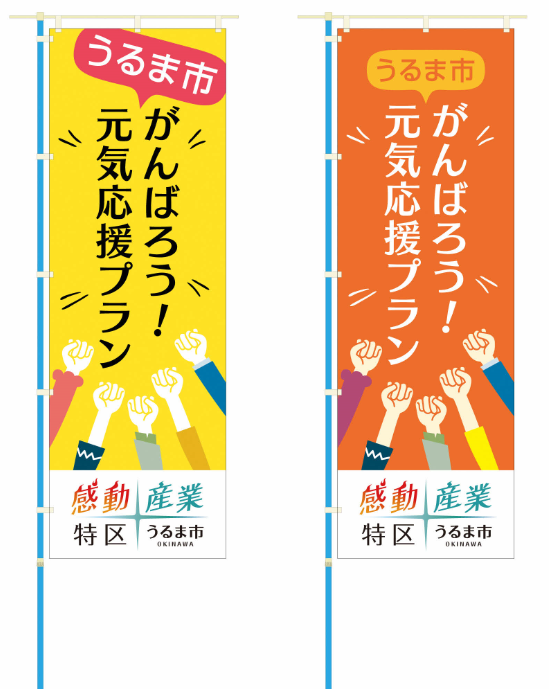 8
3
事業終了後、実績報告書の提出
事業終了後は、速やかに実績報告書（様式第５号）、その他必要書類を提出してください。
■必要書類
①実績報告書（様式第５号）
②補助対象事業報告書（任意様式。市ホームページに様式掲載）
③経費発生状況調書（任意様式。市ホームページに様式掲載）
④領収書等の信憑書類
■提出期限
令和６年２月29日　※２月中旬～下旬にイベントを実施する場合は提出期限についてご相談ください
9
3
事業終了後、実績報告書の提出
■補助対象経費について
10
4
補助金確定検査
提出された実績報告書の内容を精査し、補助金確定通知書（様式第６号）を通知します。
■注意
実績報告時に提出された書類で、補助対象事業に要した経費が確認できない場合、補助金交付決定がされていても補助金の支払いができませんのでご注意ください。
11
5
補助金請求
補助金精算請求書（様式第７号）・その他必要書類を提出してください。
■必要書類
①補助金精算請求書（様式第７号）
②債権者登録申請書（市ホームページに様式掲載）
③補助金振込先の通帳のコピー（口座番号や店名が分かる部分）
④委任状　※補助金請求書の申請者と振込先が異なる場合、提出が必要です
12
5
補助金請求
■補助対象経費について
補助対象になる経費は、令和５年４月１日～令和６年２月末日までに支払われたものが対象となります。
13
5
補助金請求
■概算払いを行った場合
補助金精算請求書（様式第７号）を提出してください。
■必要書類
①補助金精算請求書（様式第７号）
14
6
補助金交付
補助金の請求から、概ね２週間程度で申請のあった口座へ補助金を交付し、補助金交付の手続きは終了となります。
15
問い合わせ先等
うるま市役所市民協働政策課（うるま市役所西棟１階）
ＴＥＬ　098-923-5487
メール　simin-kyoudouka@city.uruma.lg.jp

※様式等のデータについては、
　市のホームページに掲載いたします。➡
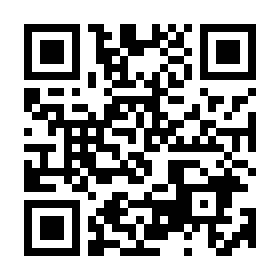 16